Wycieczka na bazarek 
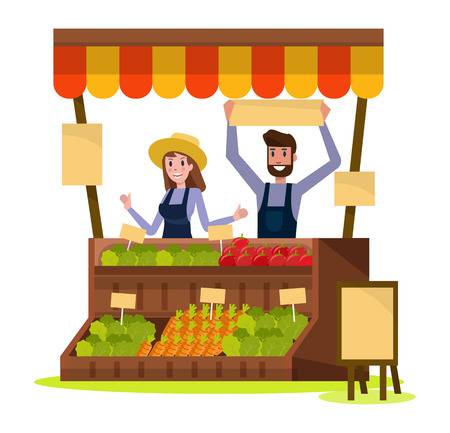 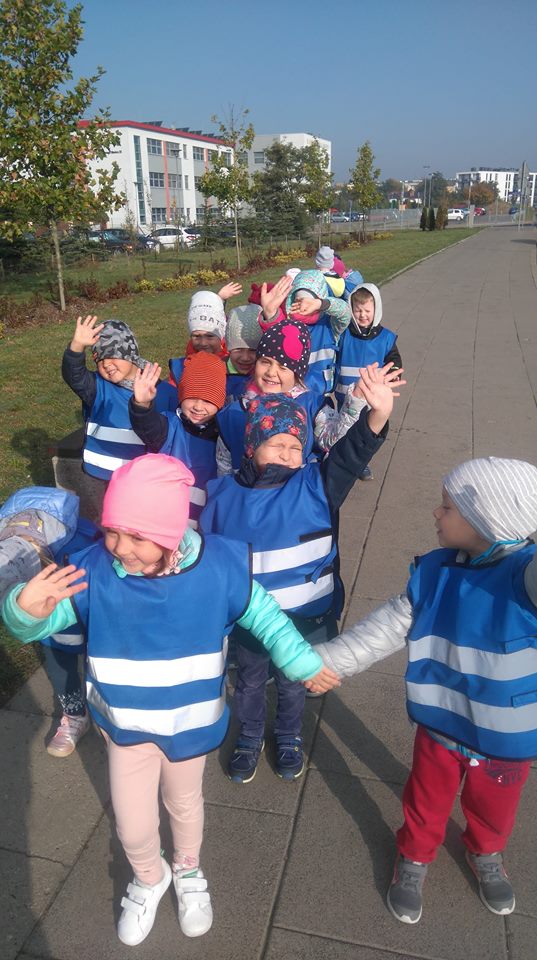 Włożyliśmy kamizelki i ruszyliśmy w drogę!
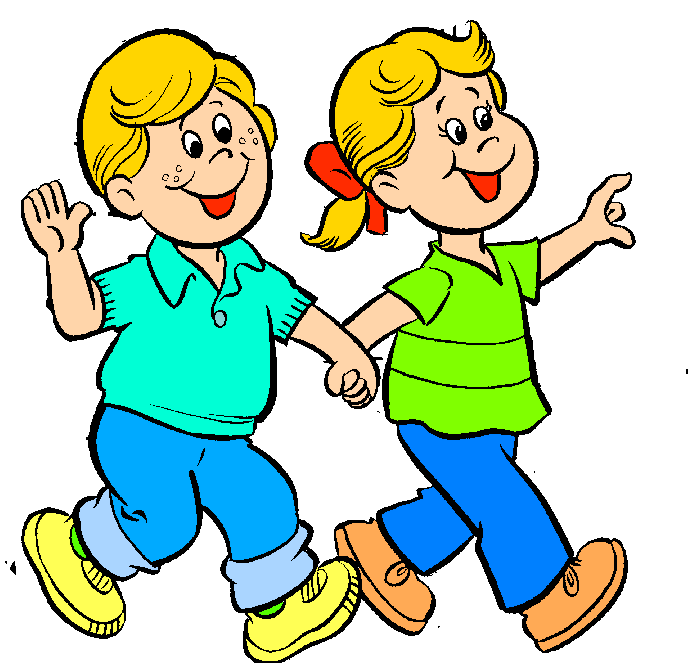 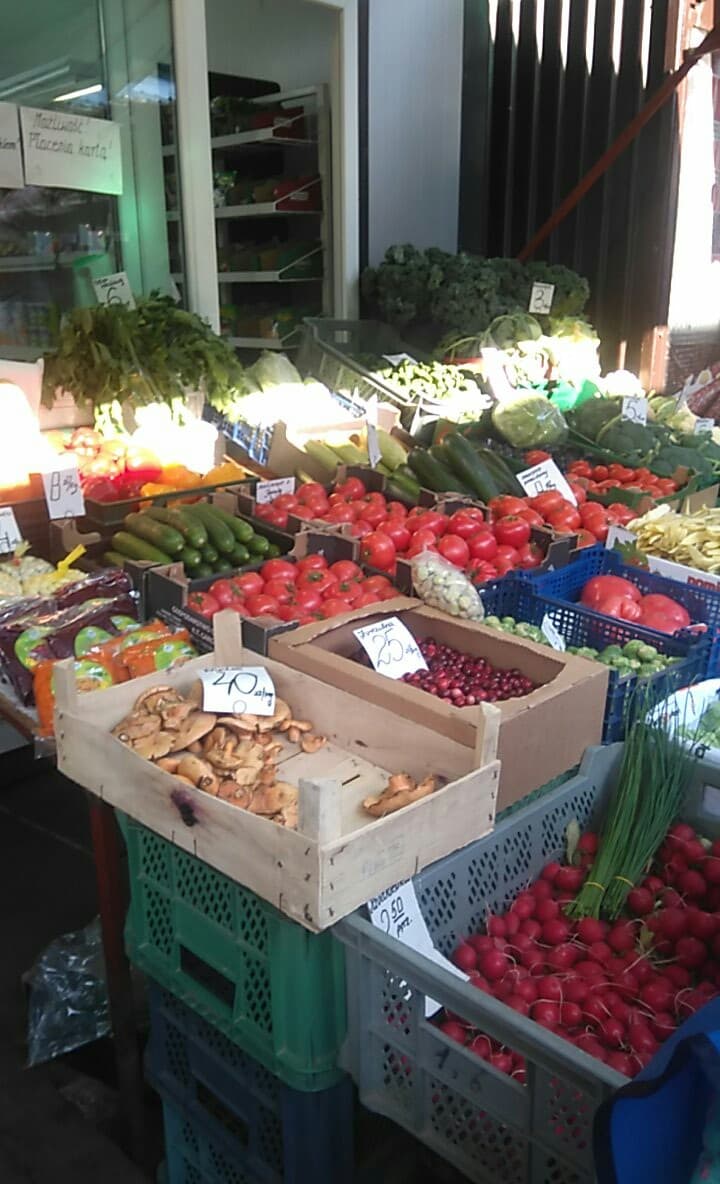 Na bazarku było dużo pachnących i kolorowych warzyw i owoców – wszystkie dokładnie obejrzeliśmy. 
Zrobiliśmy też zakupy
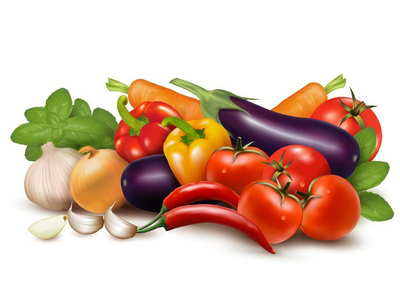 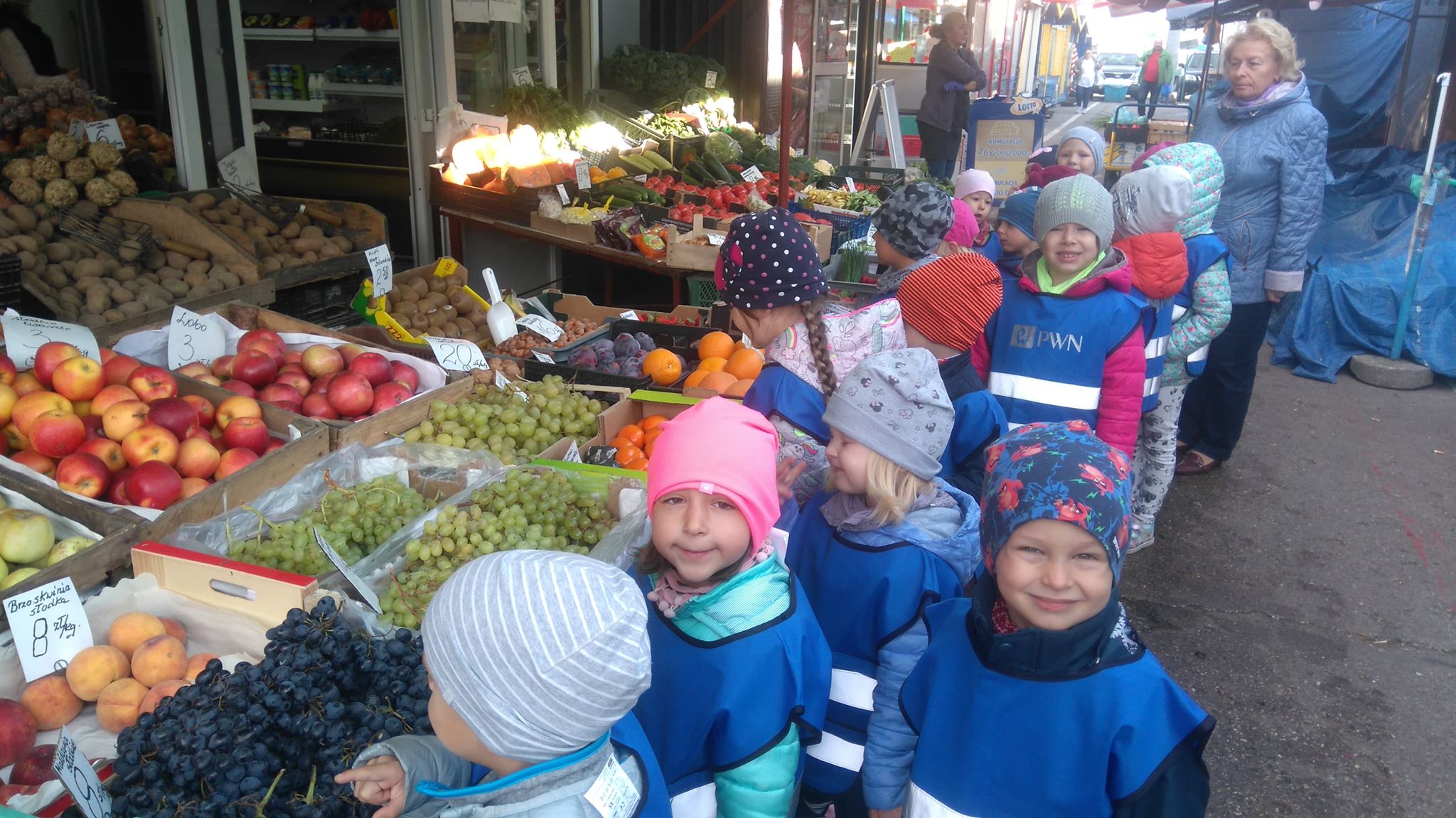 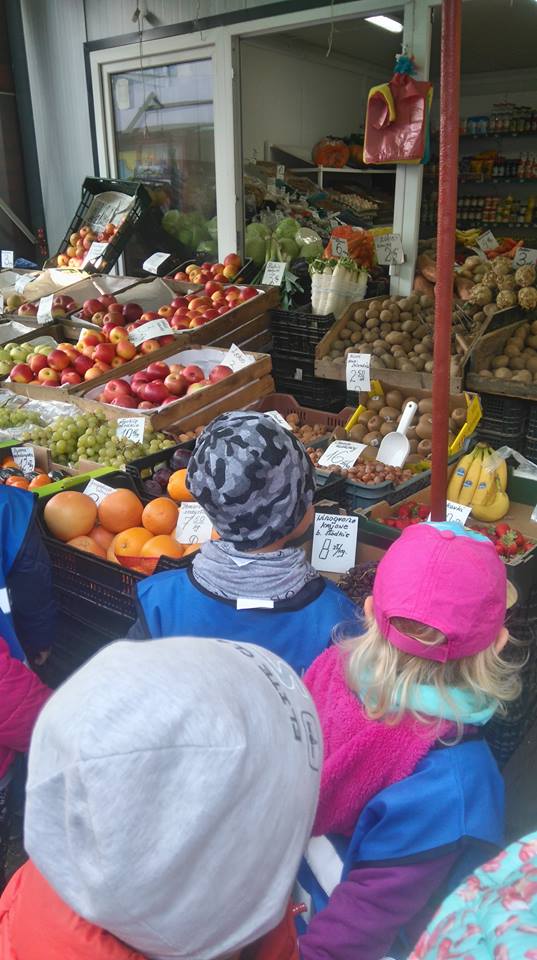 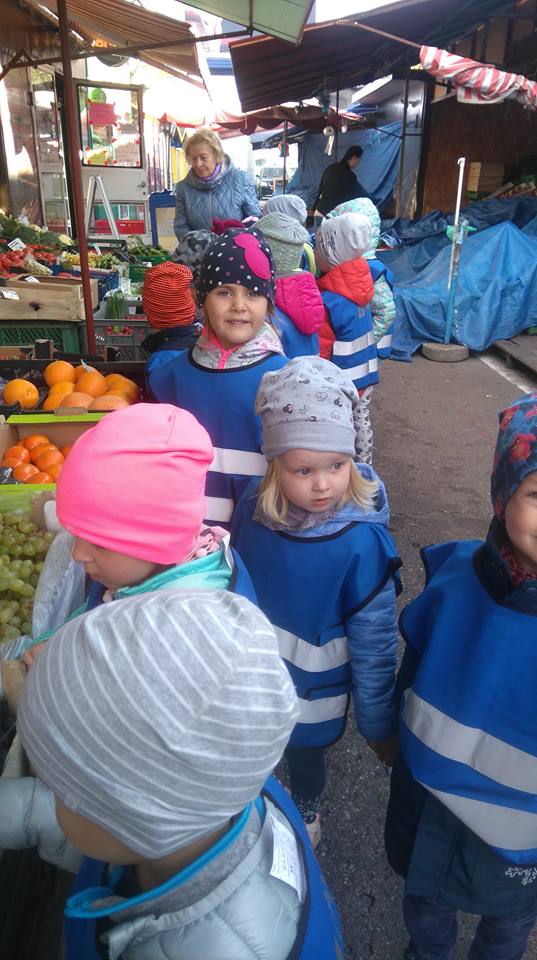 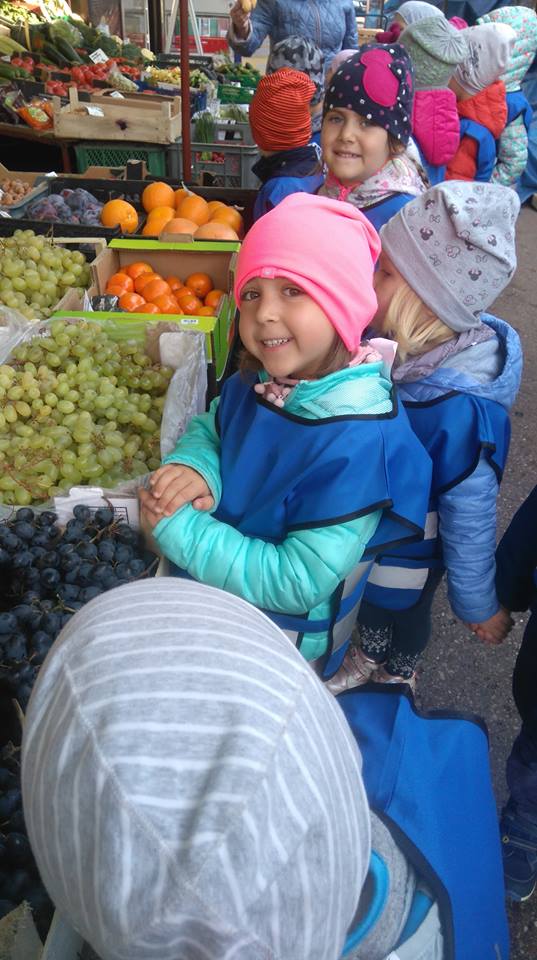 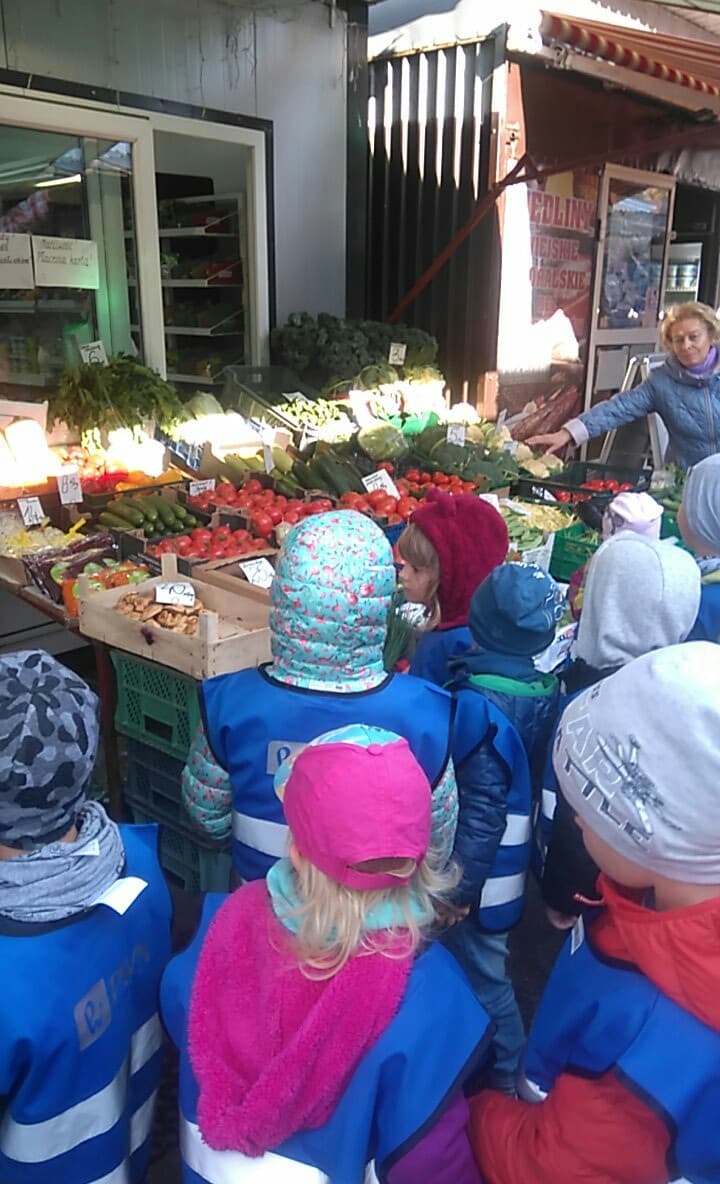 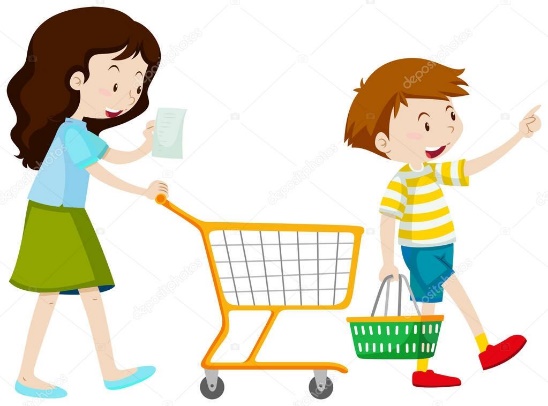 Zakupy zrobione, można wracać do przedszkola ;)
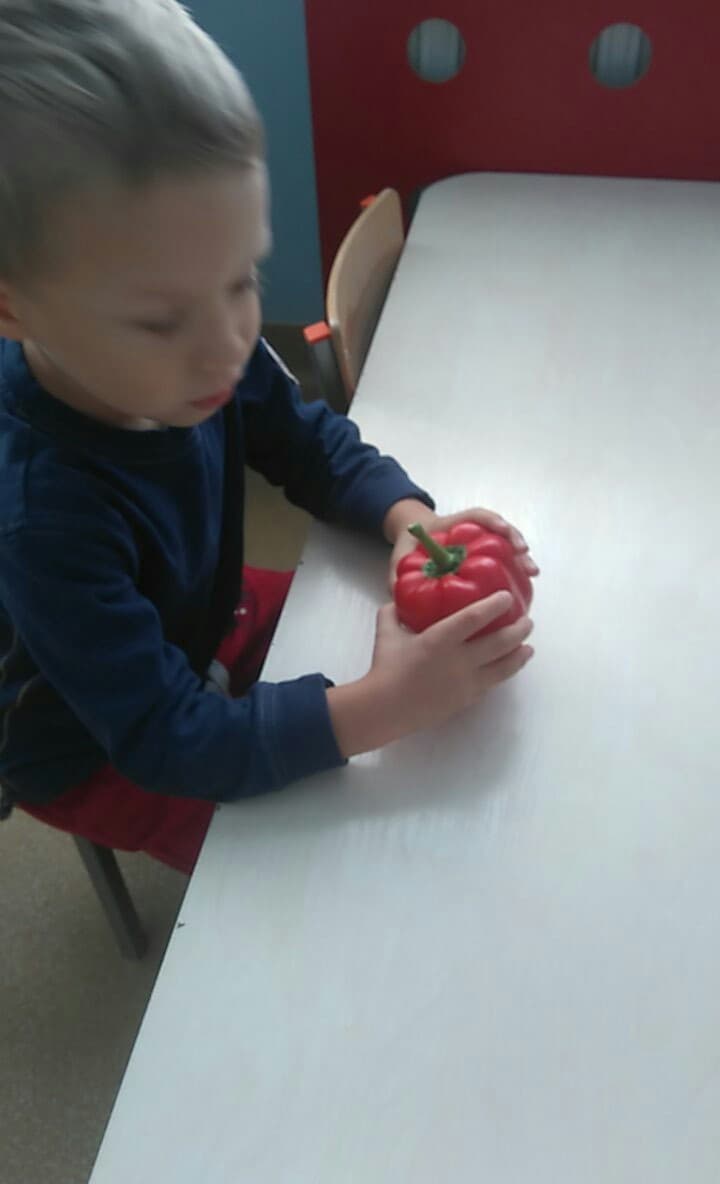 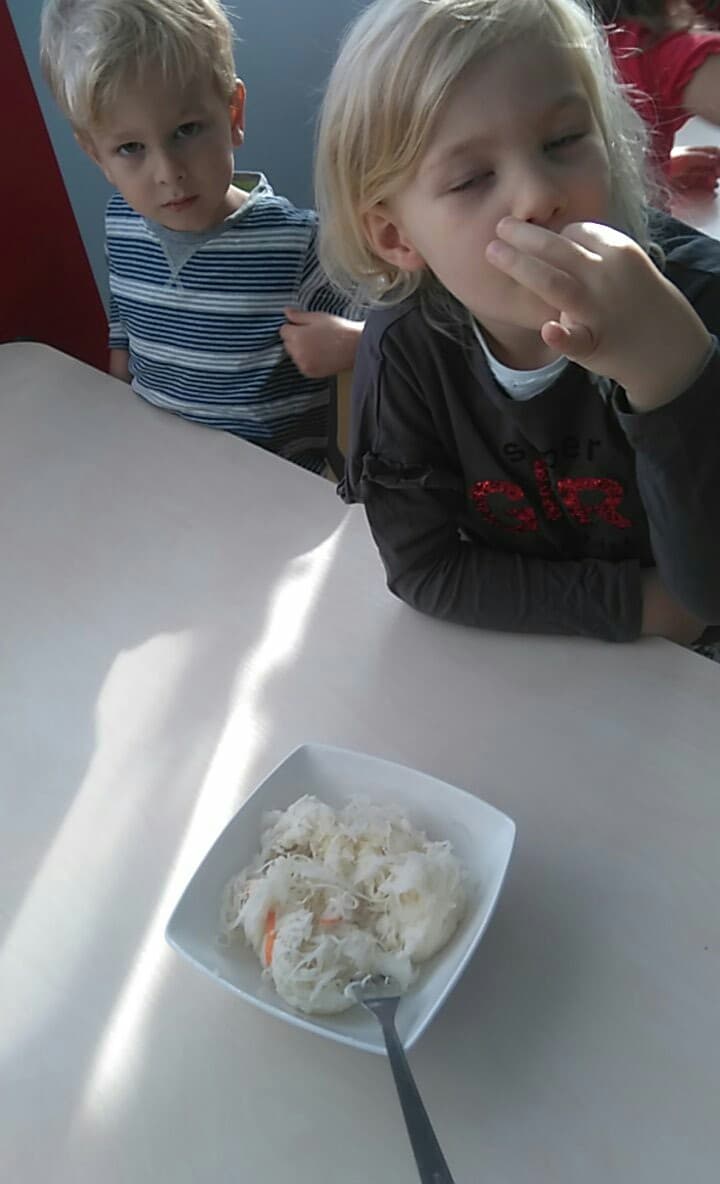 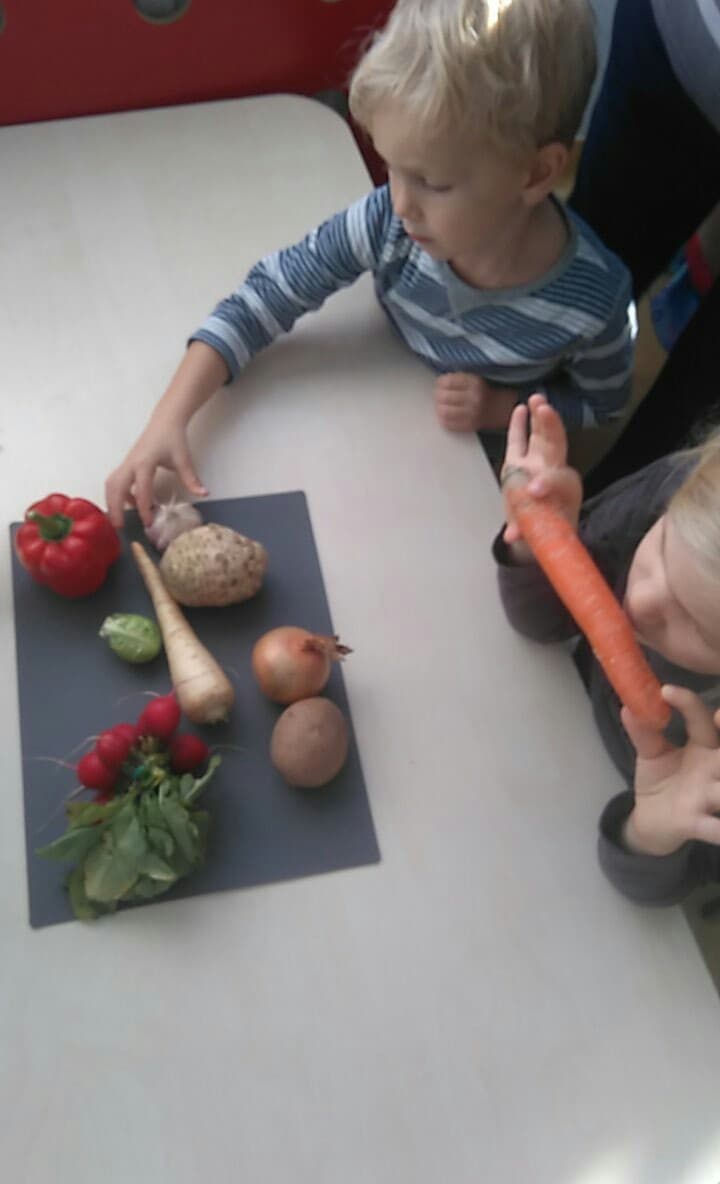 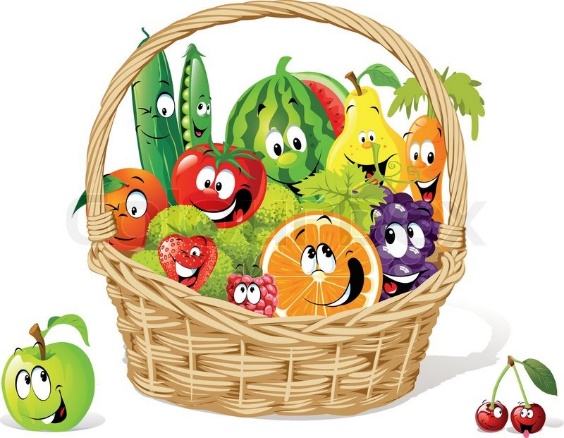 W przedszkolu mogliśmy dotknąć, powąchać oraz co najważniejsze spróbować tego co wybraliśmy!